4. ХАРАКТЕРИСТИКА И ВИДЫ СУБД
Понятие системы управления базами данных
Этапы развития СУБД
Архитектура «клиент-сервер»
Характеристика настольных СУБД
Характеристика серверных СУБД
Защита информации в базах данных
Направления развития БД и СУБД
Система управления базами данных – это комплекс программных средств, обеспечивающих полный доступ к базе данных.
По степени универсальности различают два класса СУБД:
системы общего назначения;
специализированные системы.
1. Понятие системы управления базами данных
К числу основных  функций СУБД принято относить следующие:
Непосредственное управление данными во внешней памяти
Управление буферами оперативной памяти
Управление транзакциями
Журнализация
Поддержка языков БД
1. Понятие системы управления базами данных
1. СУБД для мэйн-фреймов
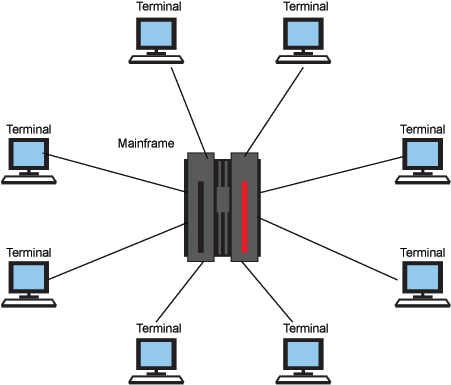 БД и СУБД
2. Этапы развития СУБД
2а. СУБД для ПК (настольные СУБД)
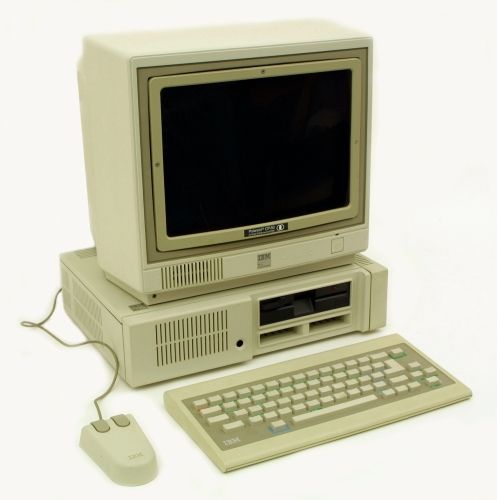 БД и СУБД
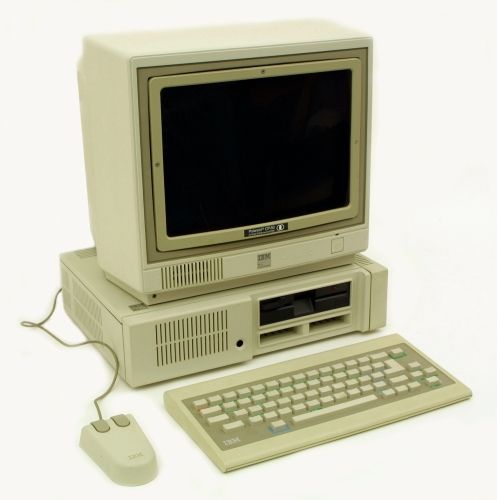 БД и СУБД
2. Этапы развития СУБД
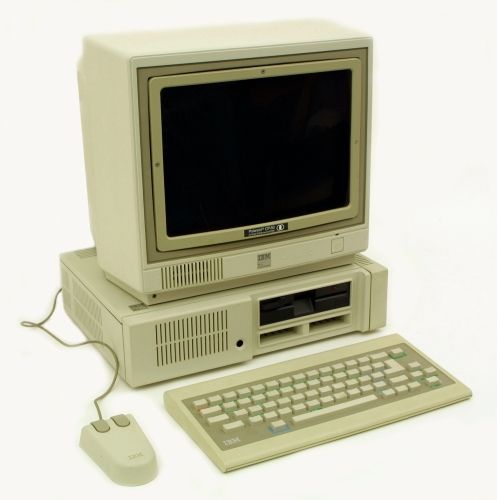 БД и СУБД
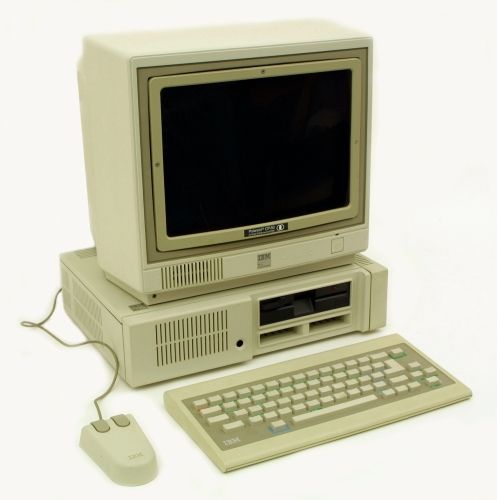 БД и СУБД
2б. Многопользовательские версии настольных СУБД
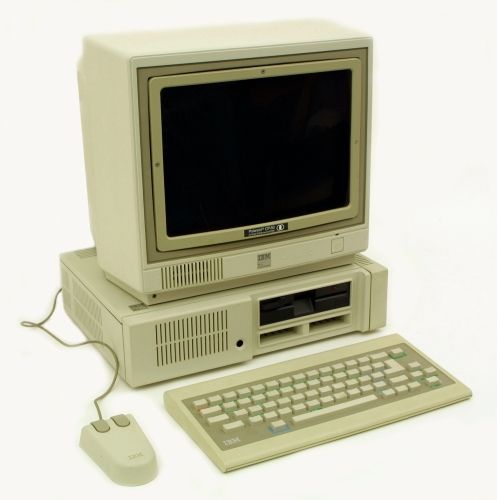 БД и СУБД
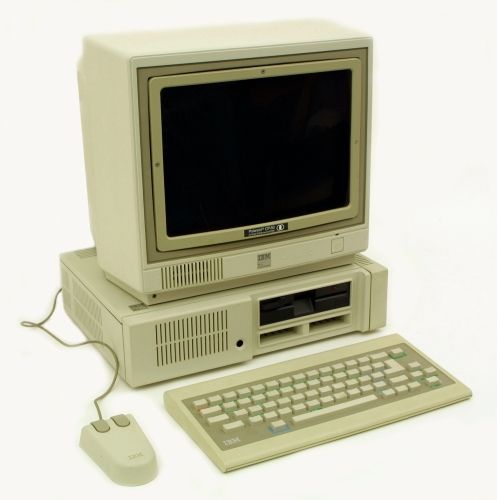 БД и СУБД
2. Этапы развития СУБД
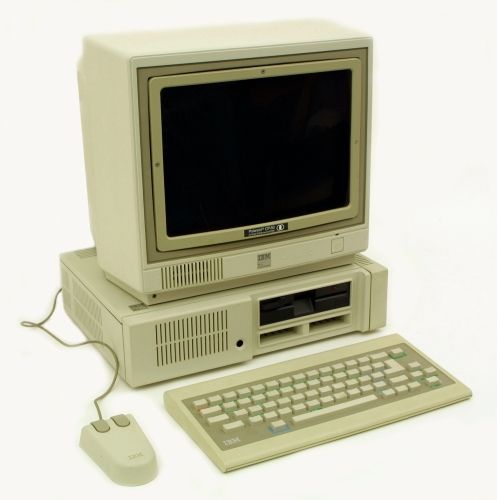 БД и СУБД
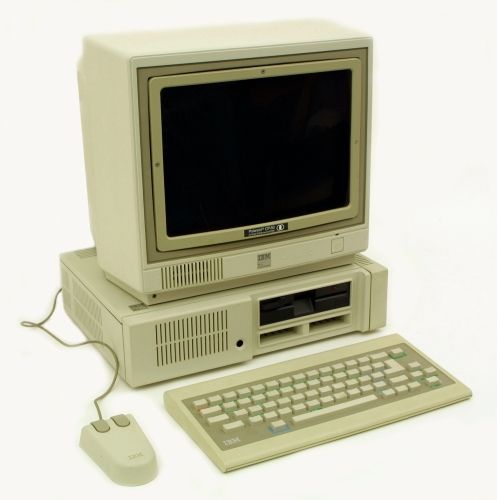 БД и СУБД
3а. Файл-серверная архитектура
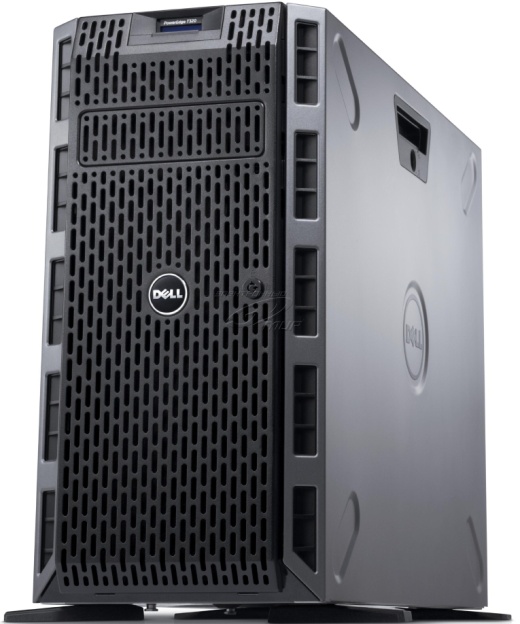 БД
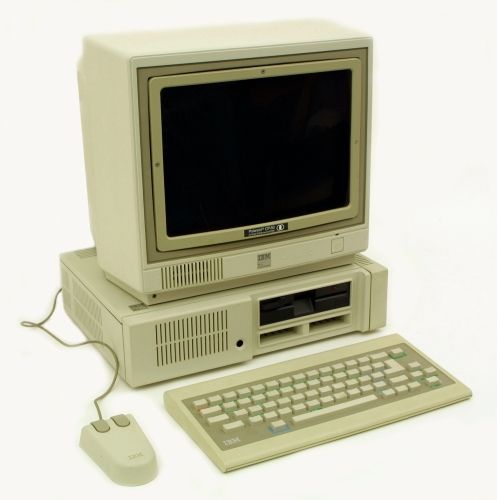 СУБД
2. Этапы развития СУБД
Сервер
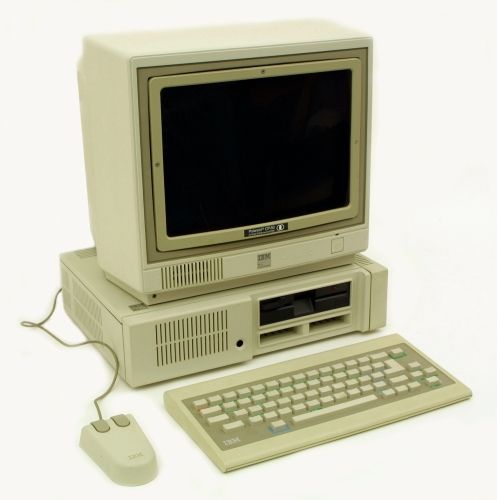 СУБД
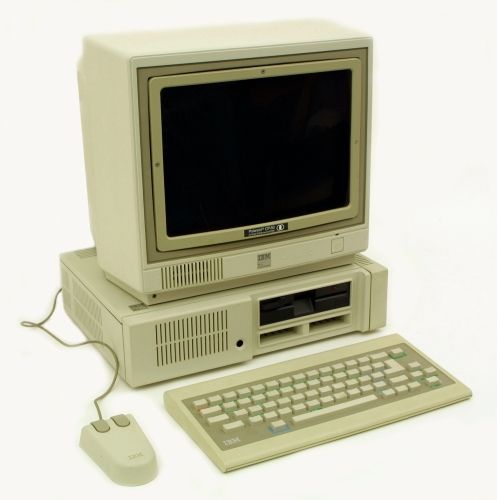 К л и е н т ы
СУБД
3б. Архитектура «Клиент-сервер»
БД
Серверная СУБД
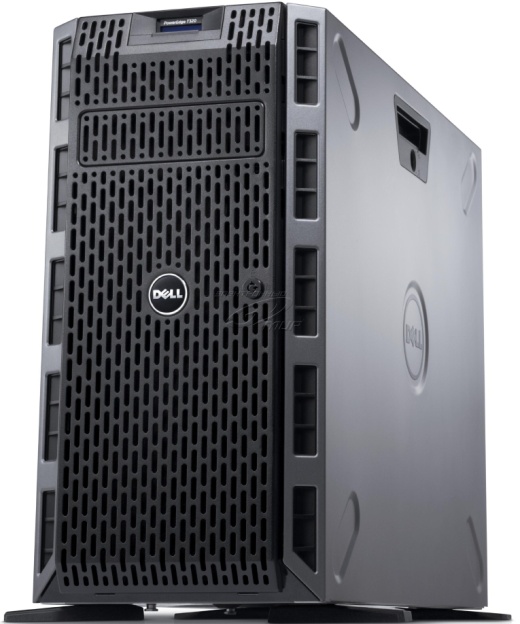 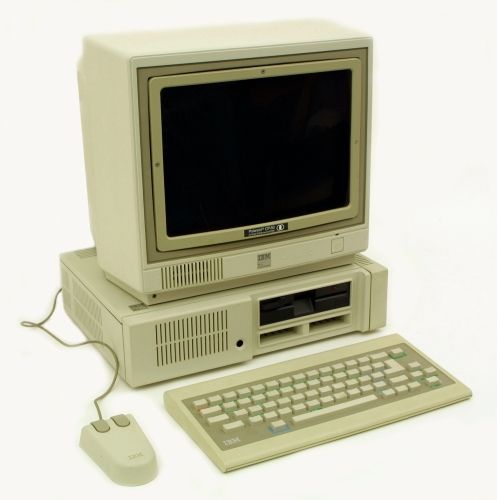 Запросы и результаты запросов
Настольная СУБД
2. Этапы развития СУБД
Сервер
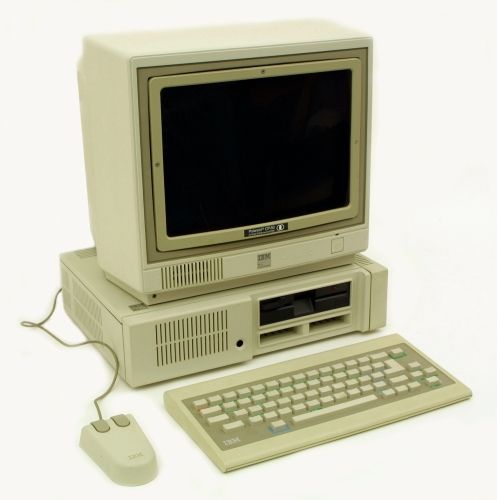 Настольная СУБД
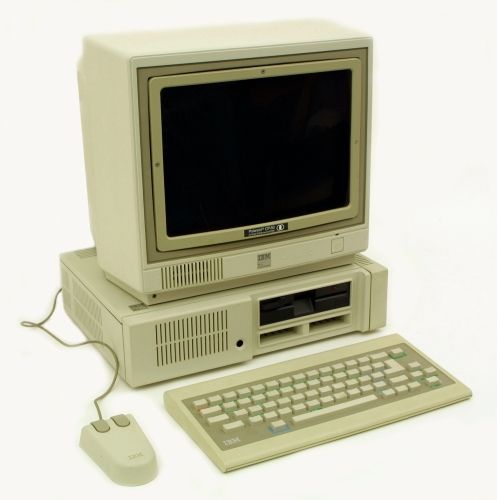 К л и е н т ы
Настольная СУБД
Функции сервера:
выполнение пользовательских запросов; 
хранение и резервное копирование данных; 
поддержка ссылочной целостности данных; 
обеспечение авторизованного доступа к данным; 
протоколирование операций и ведение журнала транзакций.
3. Архитектура «Клиент-сервер»
Функции клиента:
формирование и отправка запроса на сервер; 
обработка результата запроса;
предоставление удобного пользовательского интерфейса
3. Архитектура «Клиент-сервер»
Преимущество архитектуры «клиент-сервер» :
снижение сетевого трафика; 
возможность хранения бизнес-правил на сервере;
реализация для нескольких платформ;
параллельная обработка данных;
поддержка OLAP и создание хранилищ данных;
поддержка доступа к данным с помощью Internet.
3. Архитектура «Клиент-сервер»
Visual dBase 
Paradox 
Visual FoxPro 
Microsoft Access 
Microsoft Data Engine
4. Характеристика настольных СУБД
Oracle 
Microsoft SQL Server 
Sybase 
Informix 
DB2
5. Характеристика серверных СУБД
Два подхода к защите данных:
избирательный - пользователь обладает различными правами при работе с данными объектами. 
обязательный - каждому объекту данных присваивается некоторый классификационный уровень, а каждый пользователь обладает некоторым уровнем допуска.
6. Защита информации в базах данных
Для ограничения доступа к данным, в базу данных вводится новый тип объектов — пользователи. 
Каждому пользователю в БД присваивается уникальный идентификатор и пароль.
5. Защита информации в базах данных
Два фундаментальных принципа обеспечения безопасности баз данных:
Проверка подлинности - достоверное подтверждение того, что пользователь является тем, за кого он себя выдает;
Проверка полномочий основана на том, что каждому пользователю или процессу информационной системы соответствует набор действий, которые он может выполнять по отношению к определенным объектам.
6. Защита информации в базах данных
Подлинности может выполняться по одному из трех режимов:
Стандартный (standard).
Интегрированный (integrated security).
Смешанный (mixed).
6. Защита информации в базах данных
интеллектуальный анализ  больших объемом данных (data mining);
оперативная аналитическая обработка данных (On-Line Analytical Processing - OLAP);
объектно-ориентированные базы данных;
темпоральные базы данных;
дедуктивные базы данных;
взаимодействия Web-технологии и баз данных;
7. Направления развития БД и СУБД